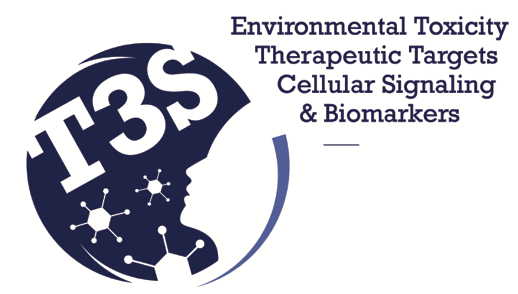 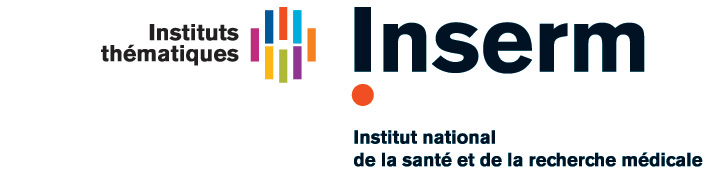 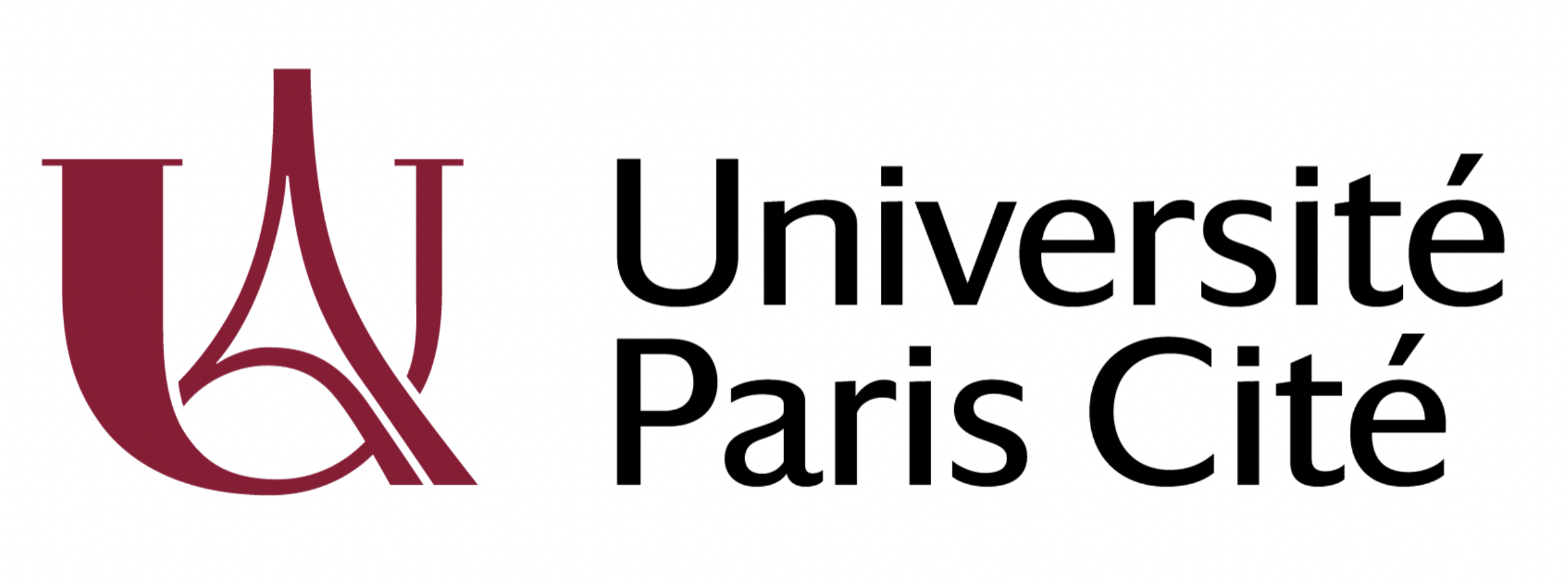 Air pollution and the liver 
including liver cancer

Paris Hepatology Conference 2023
Paris

27 March 2023

Robert Barouki
INSERM UMR-S 1124, T3S
Service de Biochimie métabolomique et Protéomique
Hôpital Necker enfants maladies
Université de Paris
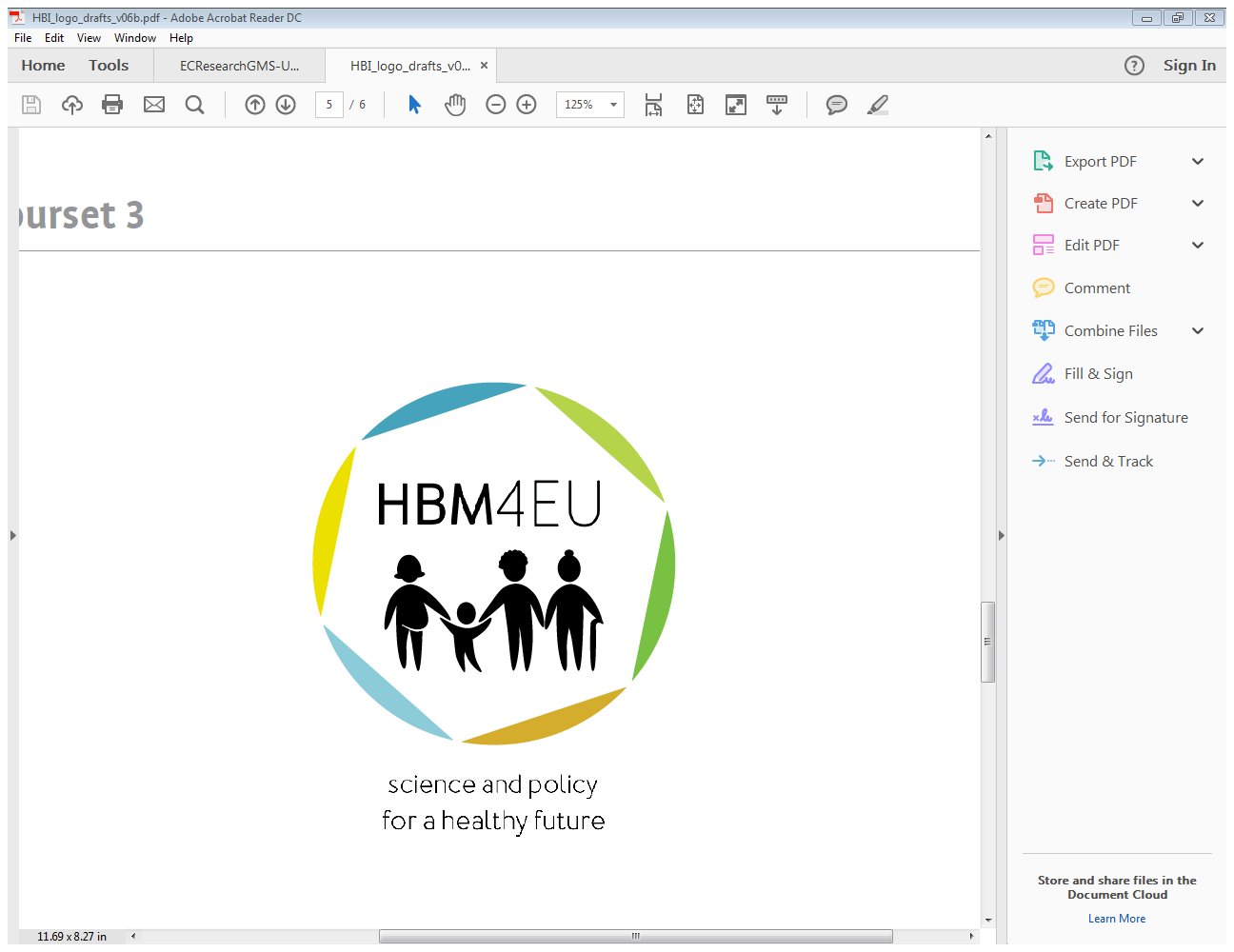 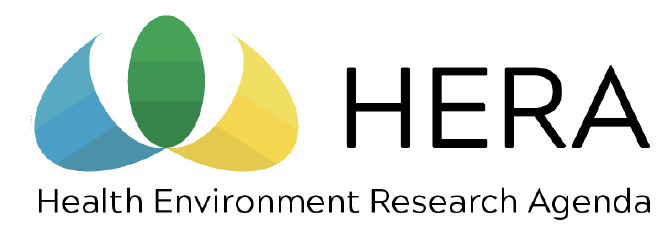 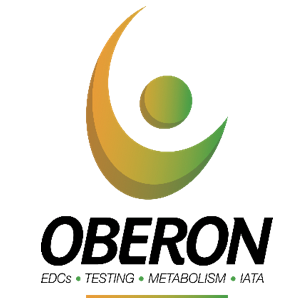 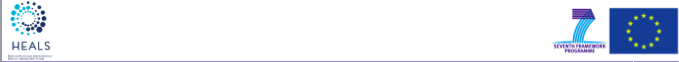 Pollution and Health
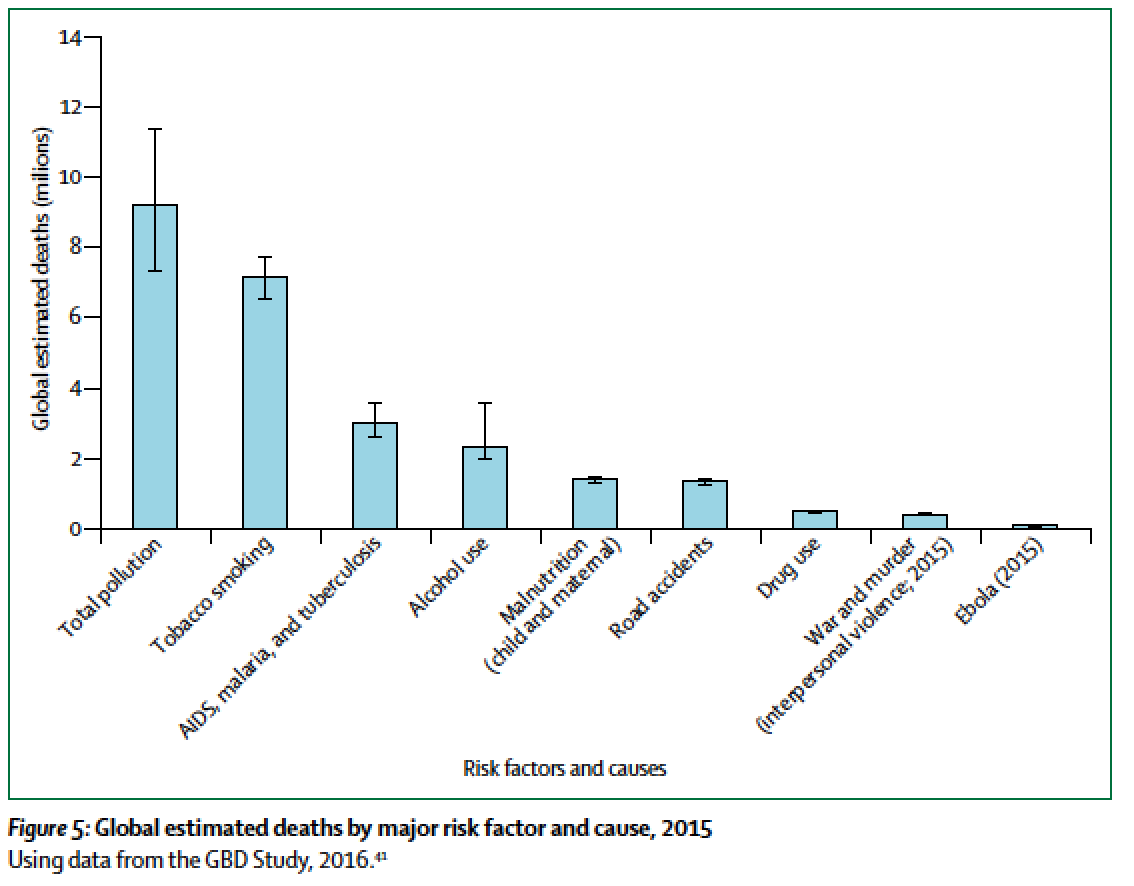 Air pollution is the major contributor to total pollution death toll

7 million deaths per year from air pollution
Landrigan et al, Lancet, 2018
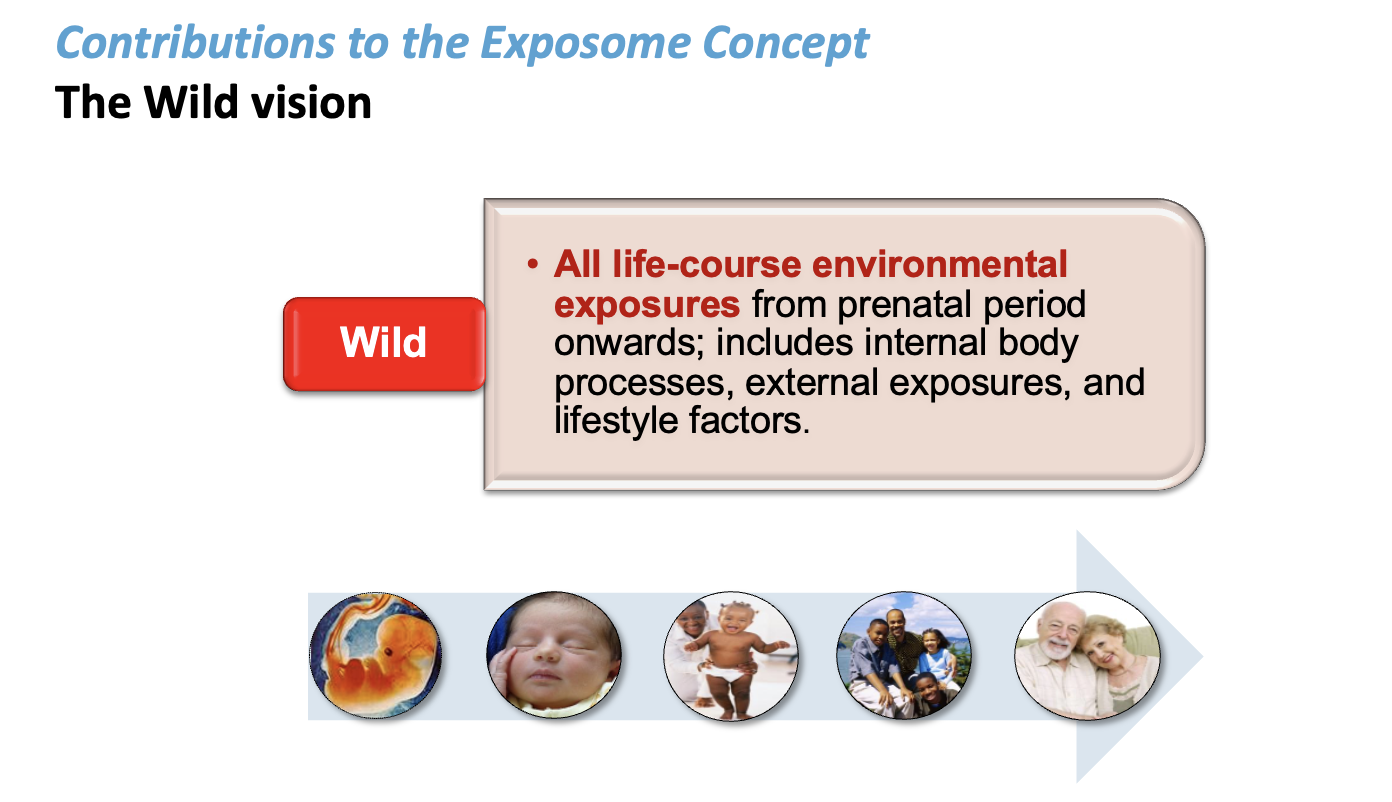 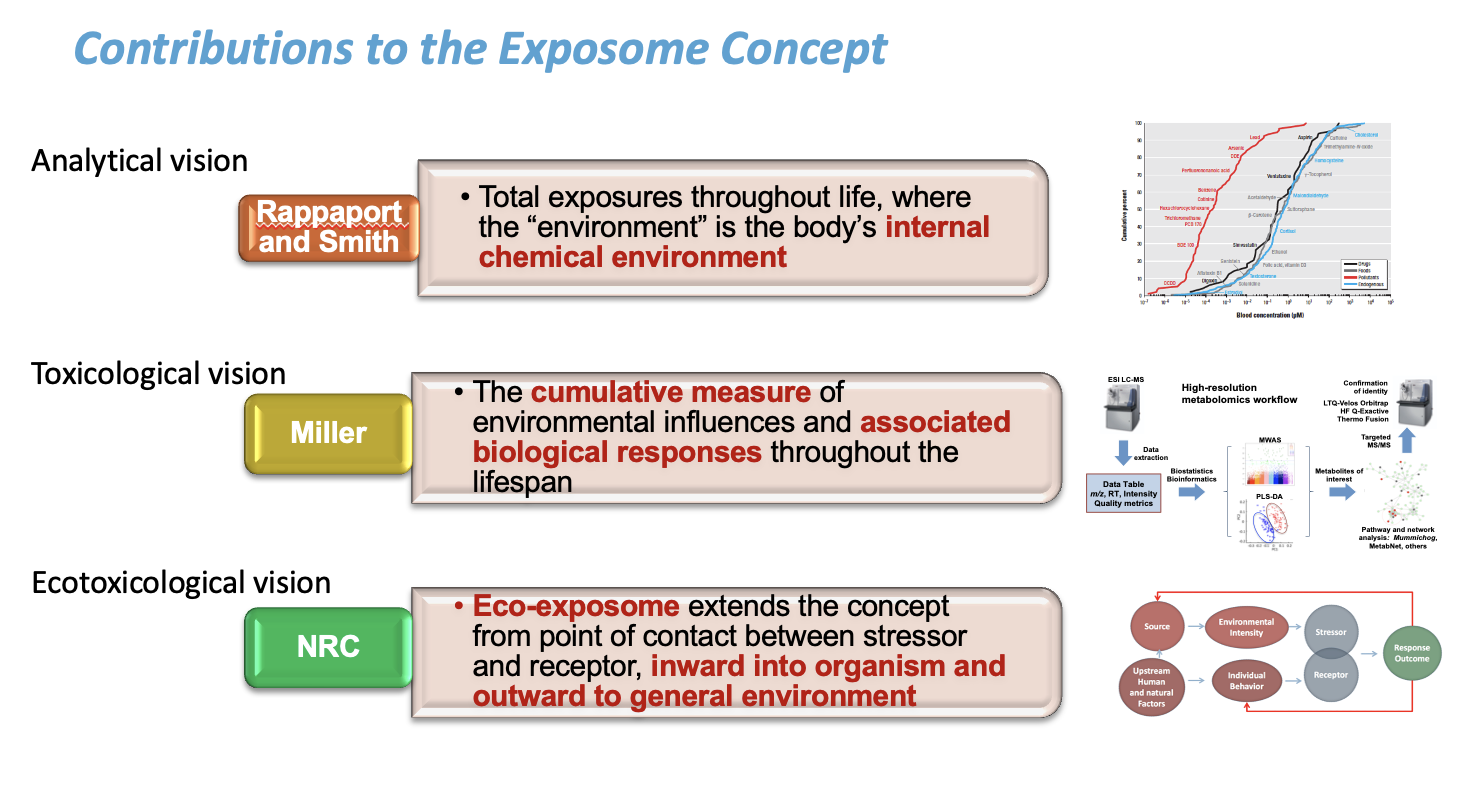 Major chronic diseases or conditions linked to the environment
Cancers (different types)

 Hormonal and reproductive diseases and conditions; 

 developmental neurotoxicity and neurodegeneration

 Obesity, metabolic diseases, 

 Cardiovascular and respiratory diseases

 Liver and GI diseases

 immune diseases, allergies

 developmental diseases and malformation
Traditional exposure determinants of liver diseases
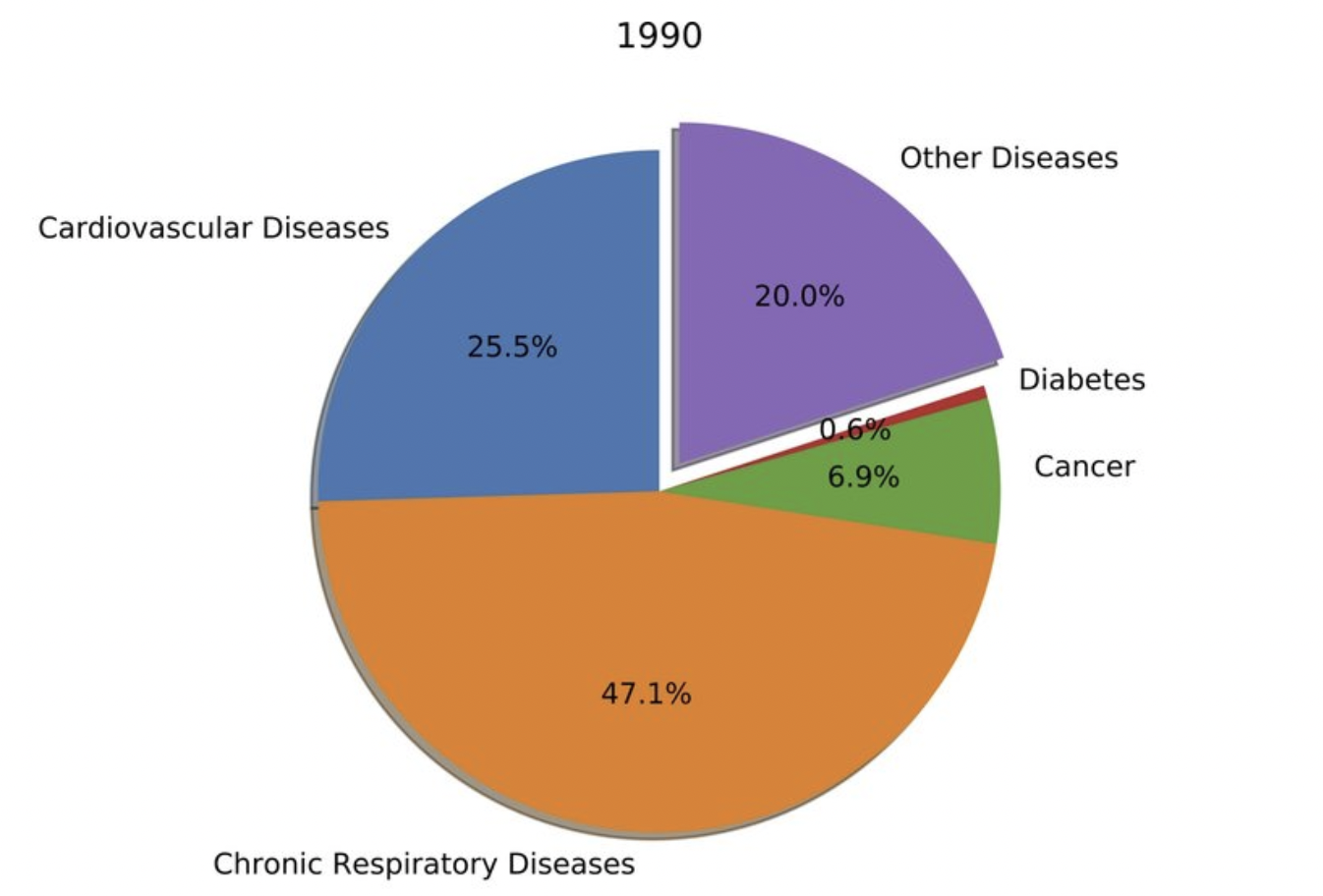 Health effects of air pollution
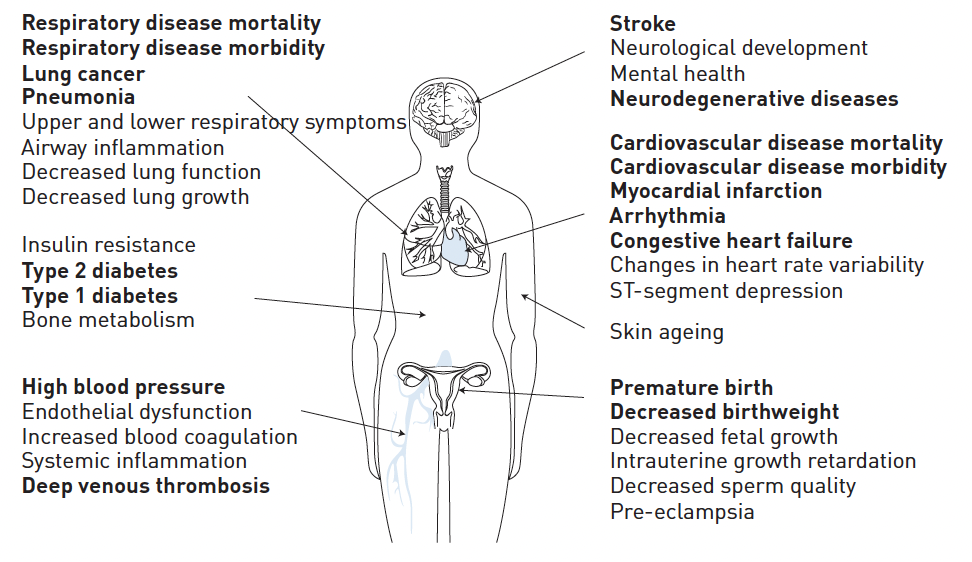 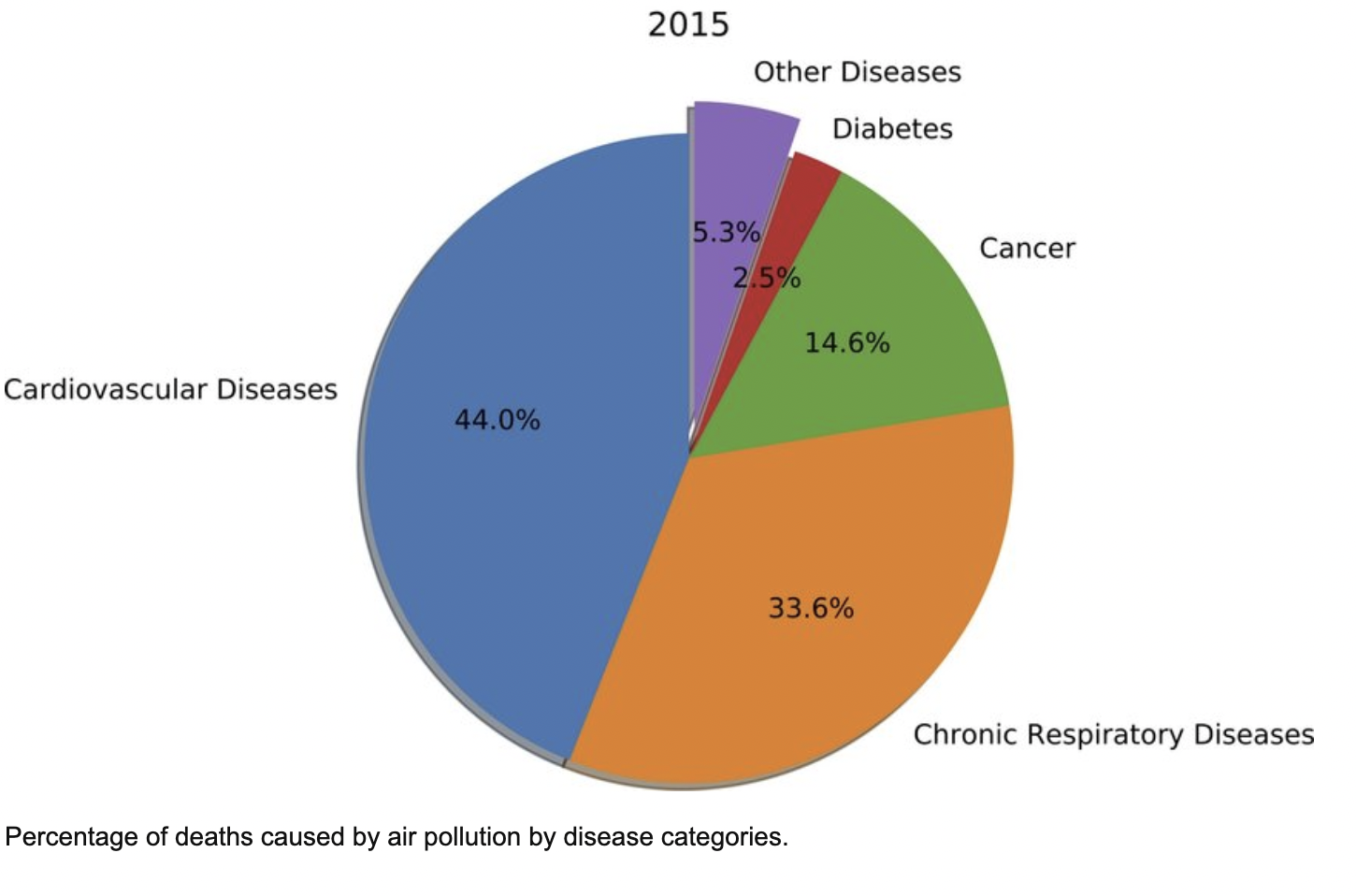 Thurston et al, Eur Resp J, 2017
Chen and Bloom, Plos one, 2019
Air pollution and MAFLD: epidemiological study
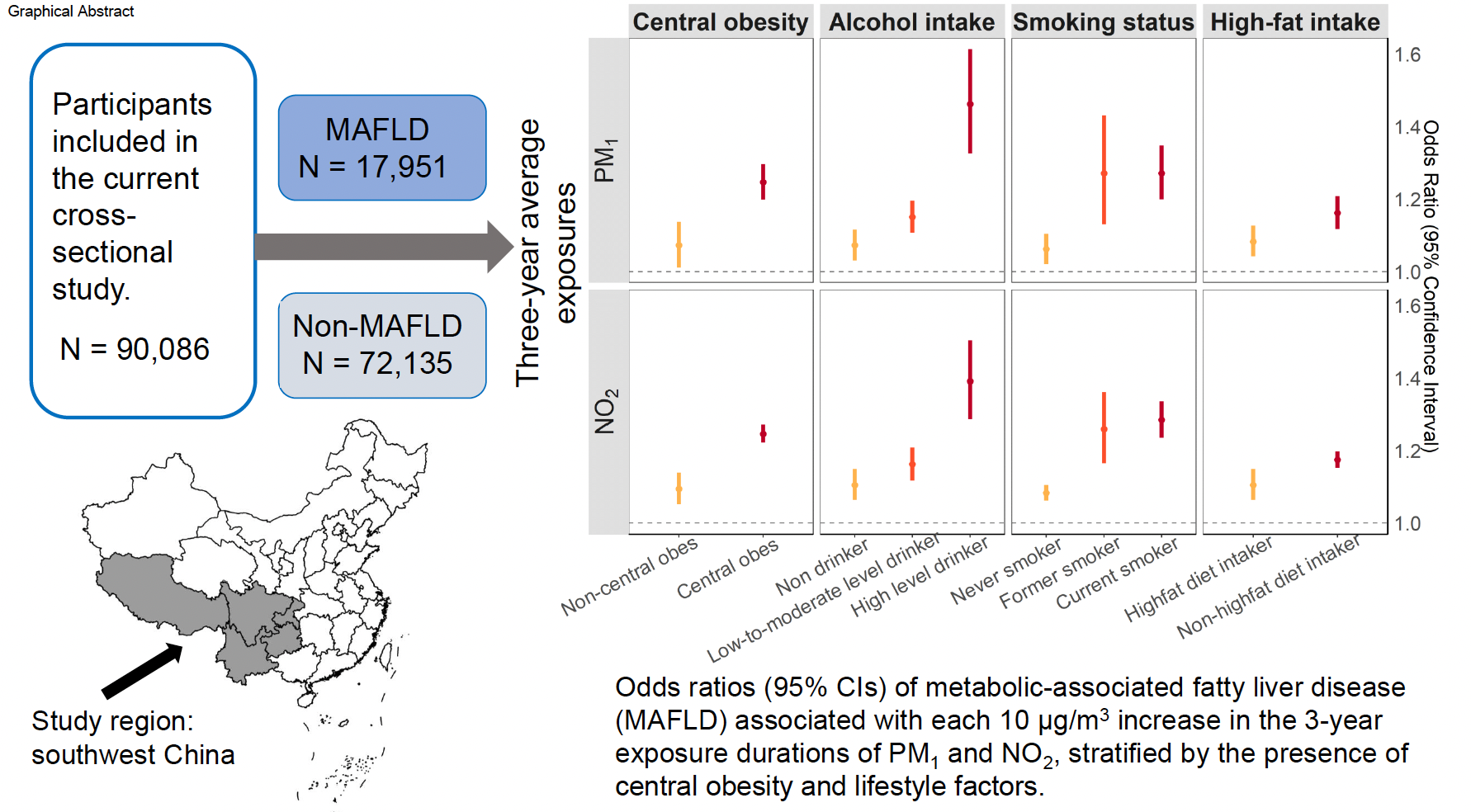 Air pollution and MAFLD: epidemiological study
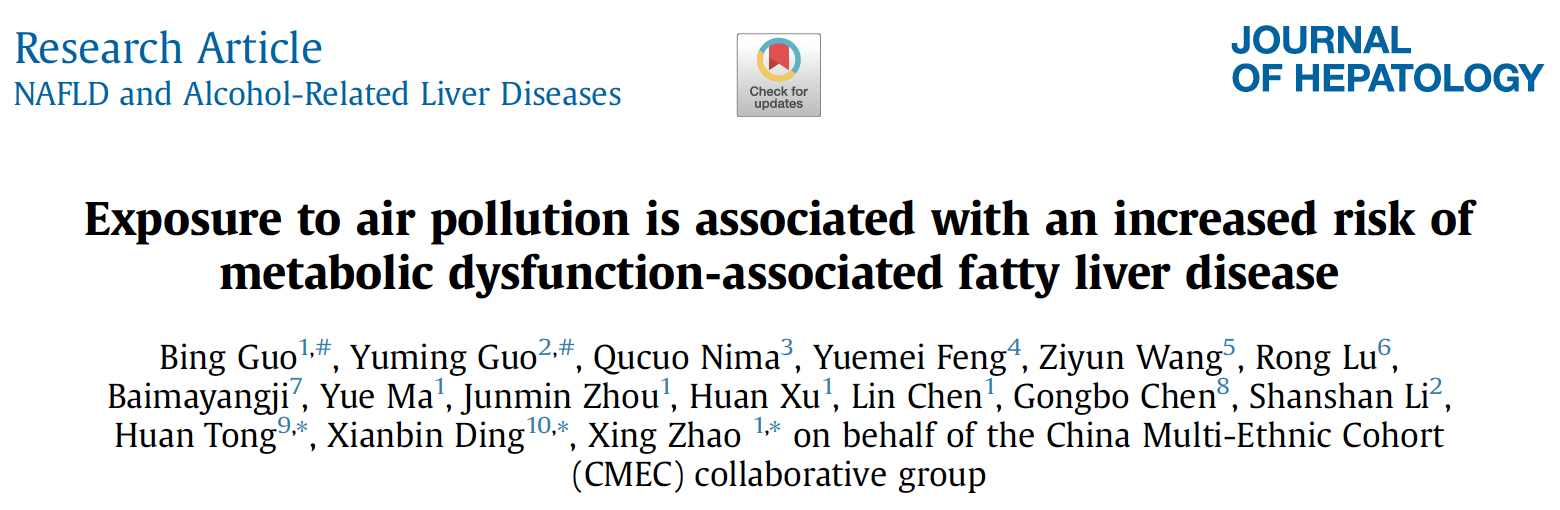 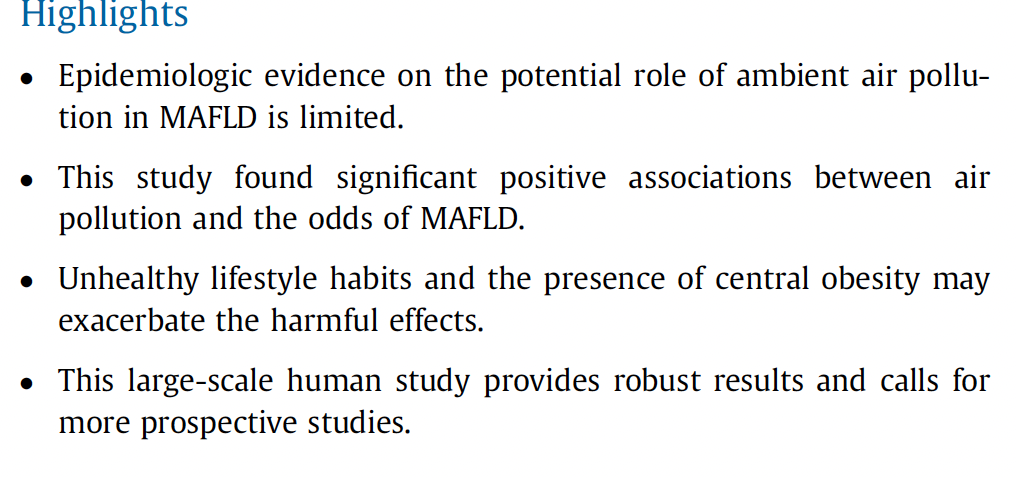 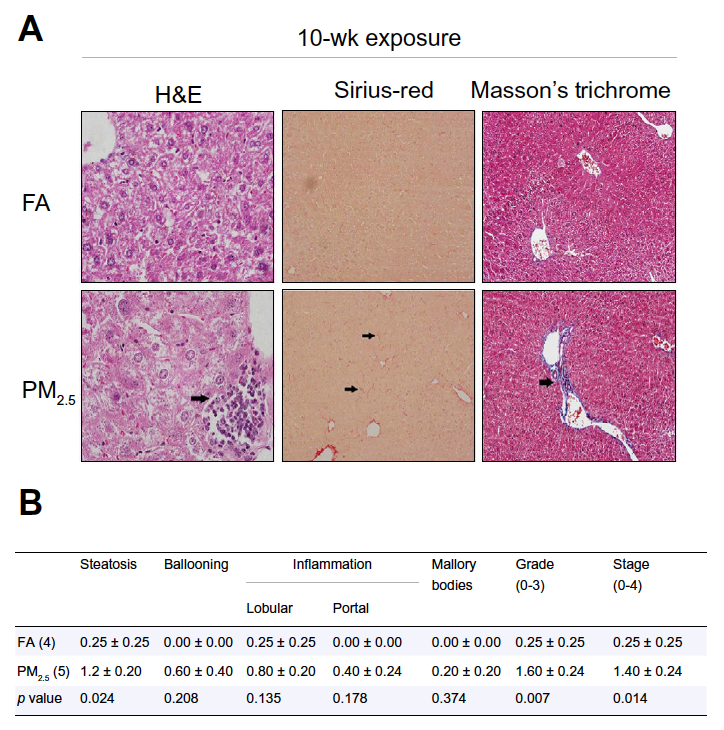 Particulate matters and MAFLD: experimental study
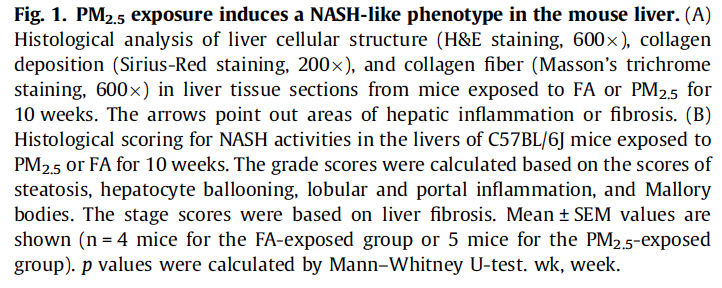 Zheng et al, J hepatol, 2013
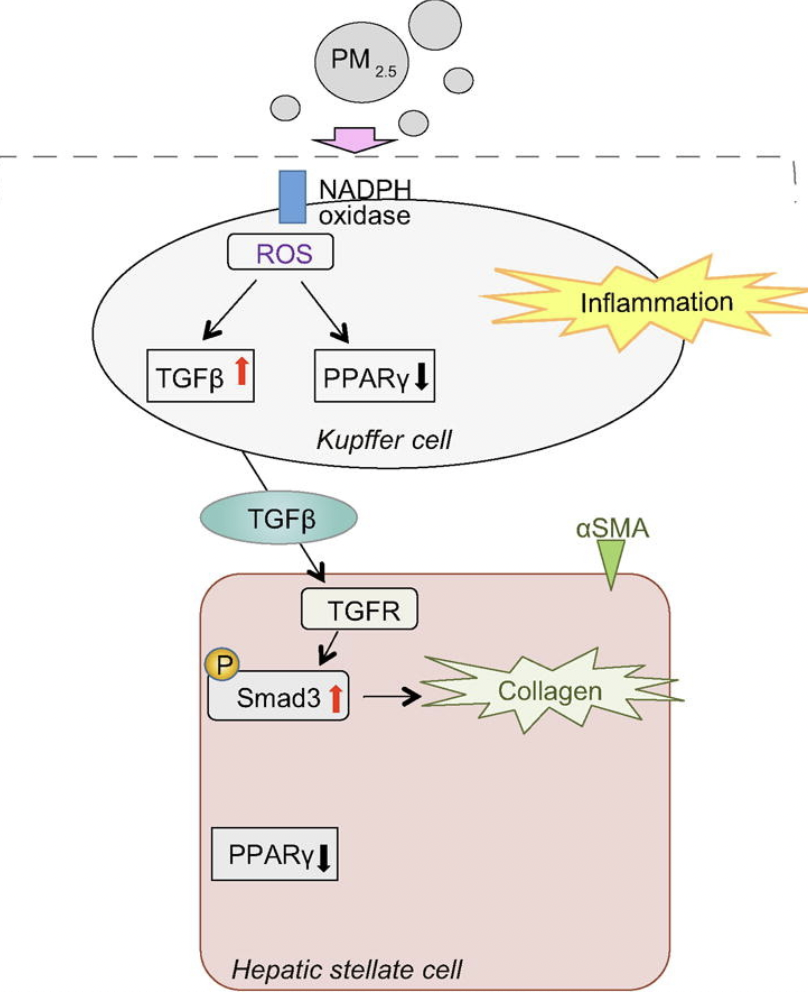 Particulate matters and fibrosis: mechanisms
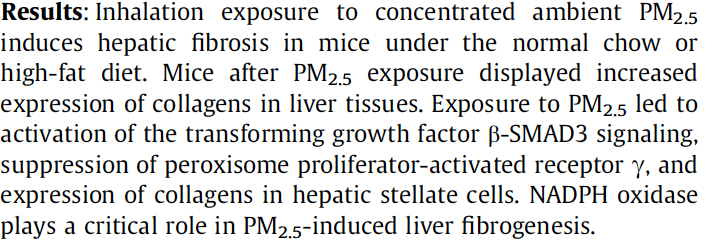 Zheng et al, J hepatol, 2015
Dioxin and High fat diet: steatosis
Dioxin is the prototypical activator of the AhR, a receptor for a large number of air pollutants
Sirius Red Staining
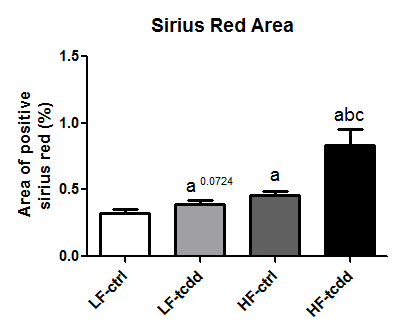 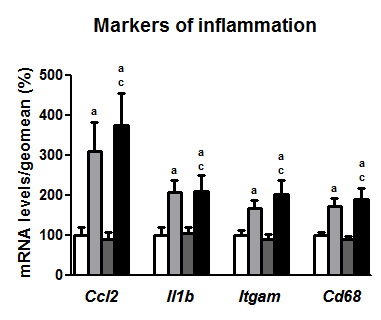 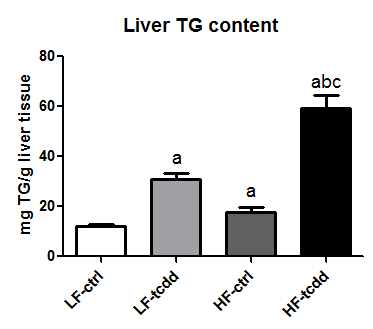 LF-ctrl
LF-tcdd
HF-ctrl
HF-tcdd
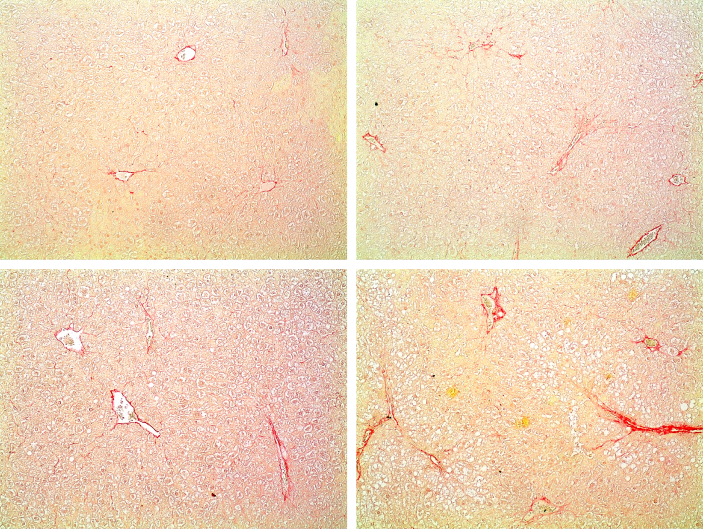 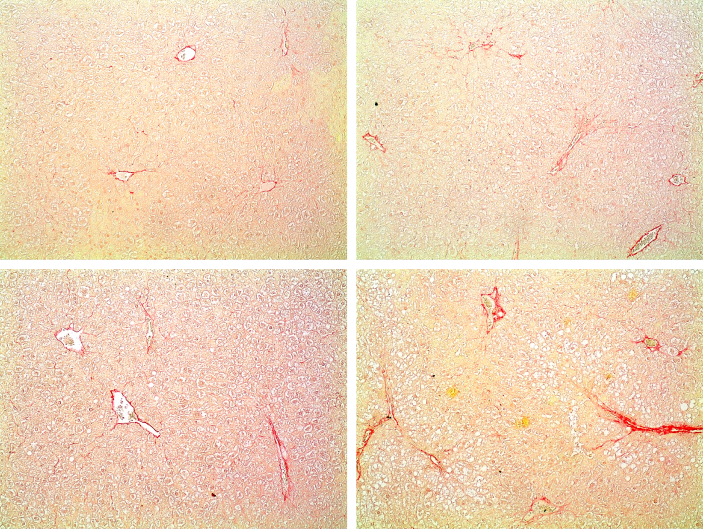 LF-ctrl
LF-tcdd
HF-ctrl
HF-tcdd
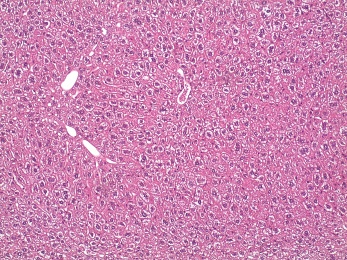 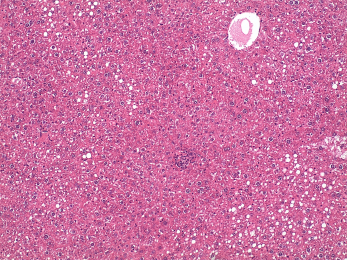 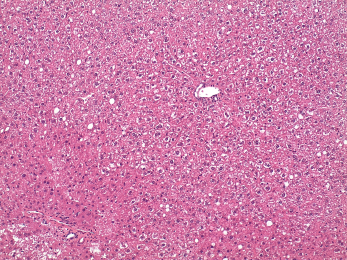 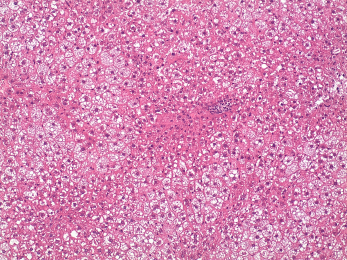 Duval et al, Env Health Perspect, 2017
H&E staining
Air pollution components and liver cancer incidence in 6 EU cohorts (ELAPSE)
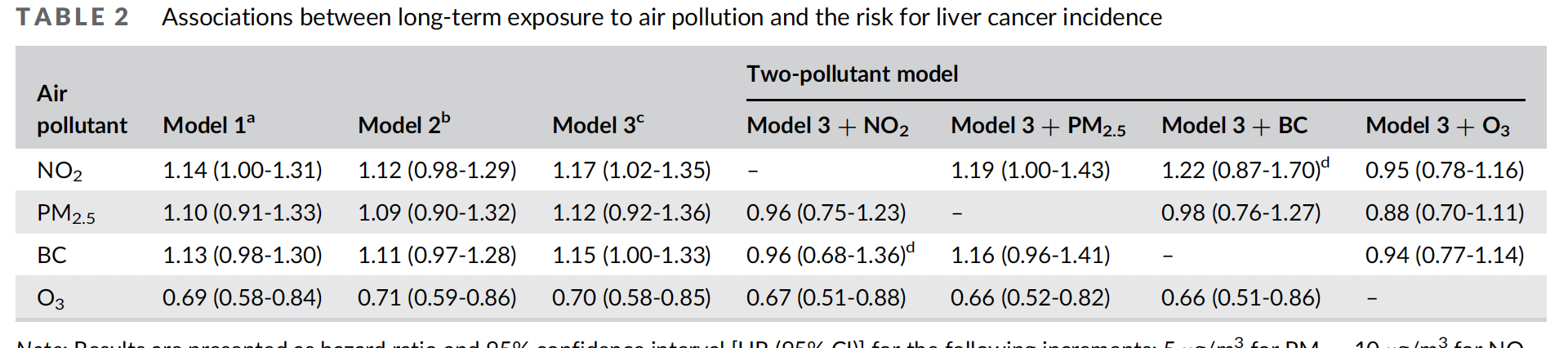 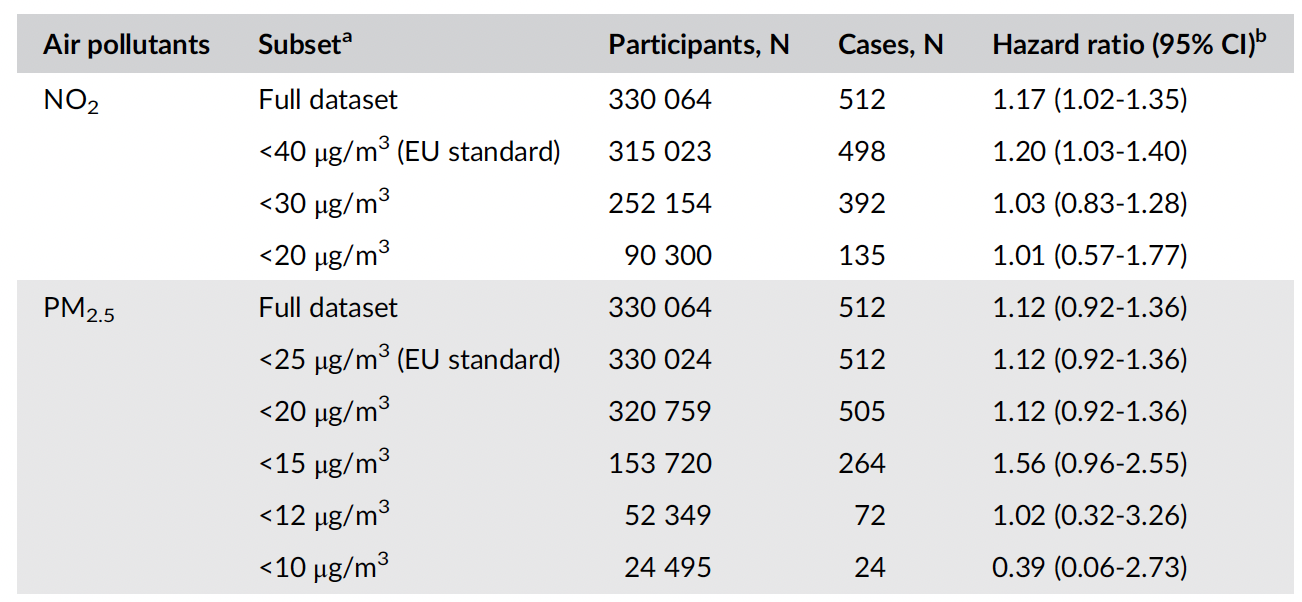 So et al, Cancer 
epidemiology 2021
PM2.5 and liver cancer mortality in a US cohort
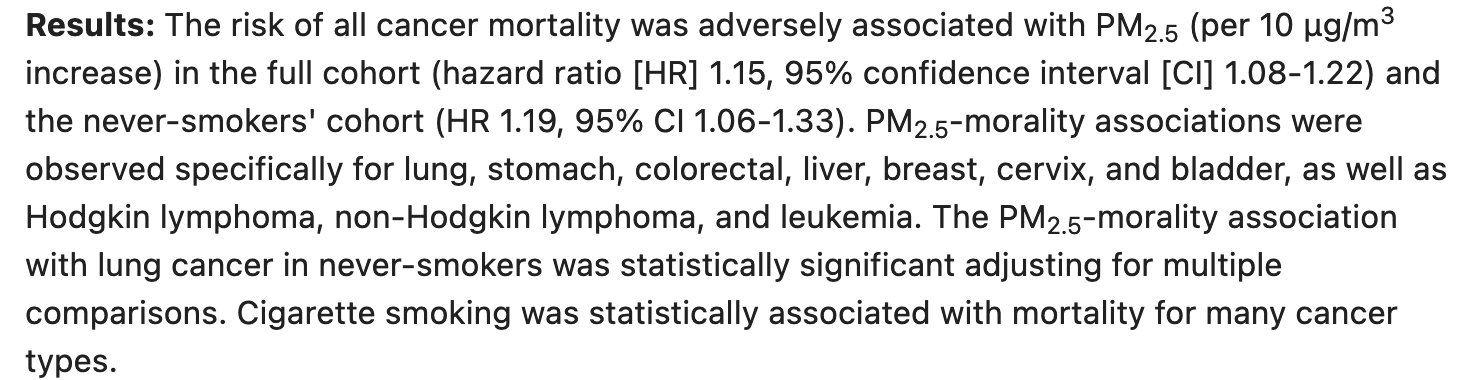 Coleman et al, Cancer 
Causes control 2020
PM2.5 and risk of GI cancer
a systematic review showing increased risk of liver and colorectal cancers
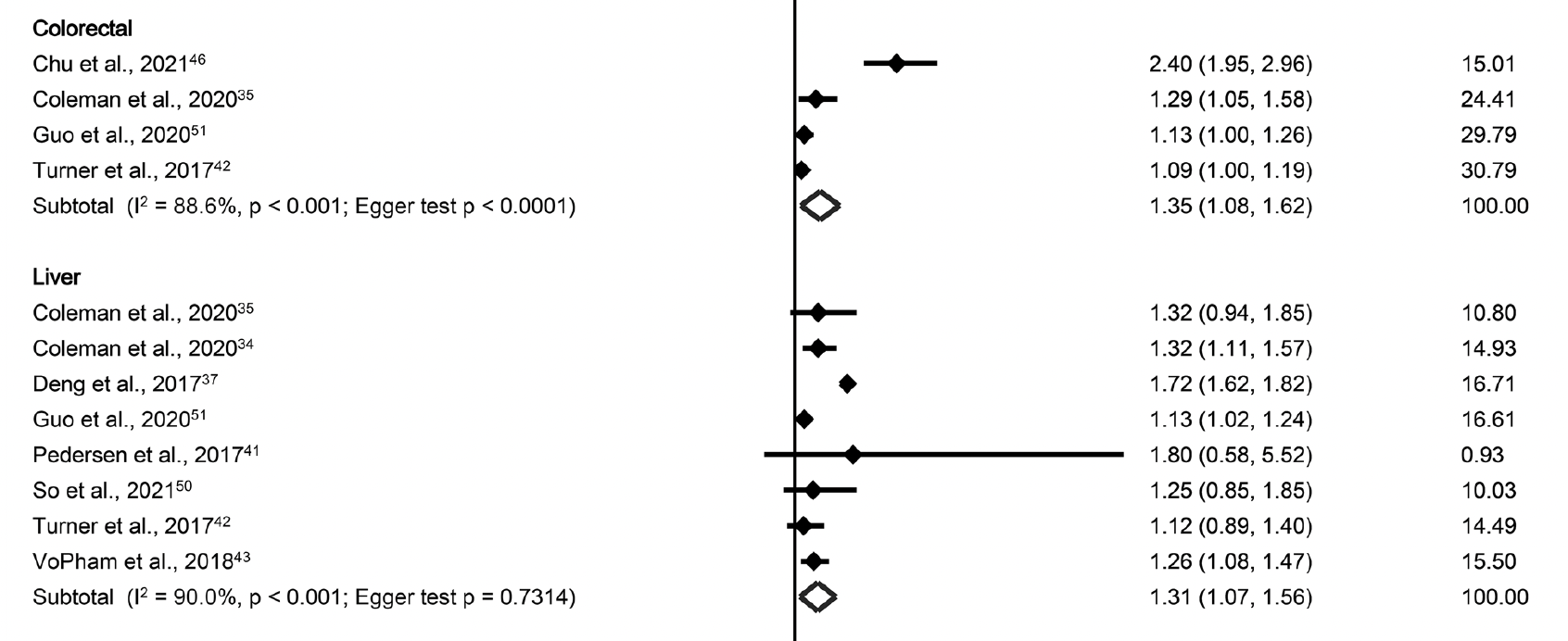 Pritchett et al, EHP 2022
PM2.5 and risk of liver cancer mortality
a systematic review showing increased risk of liver cancer mortality but not incidence
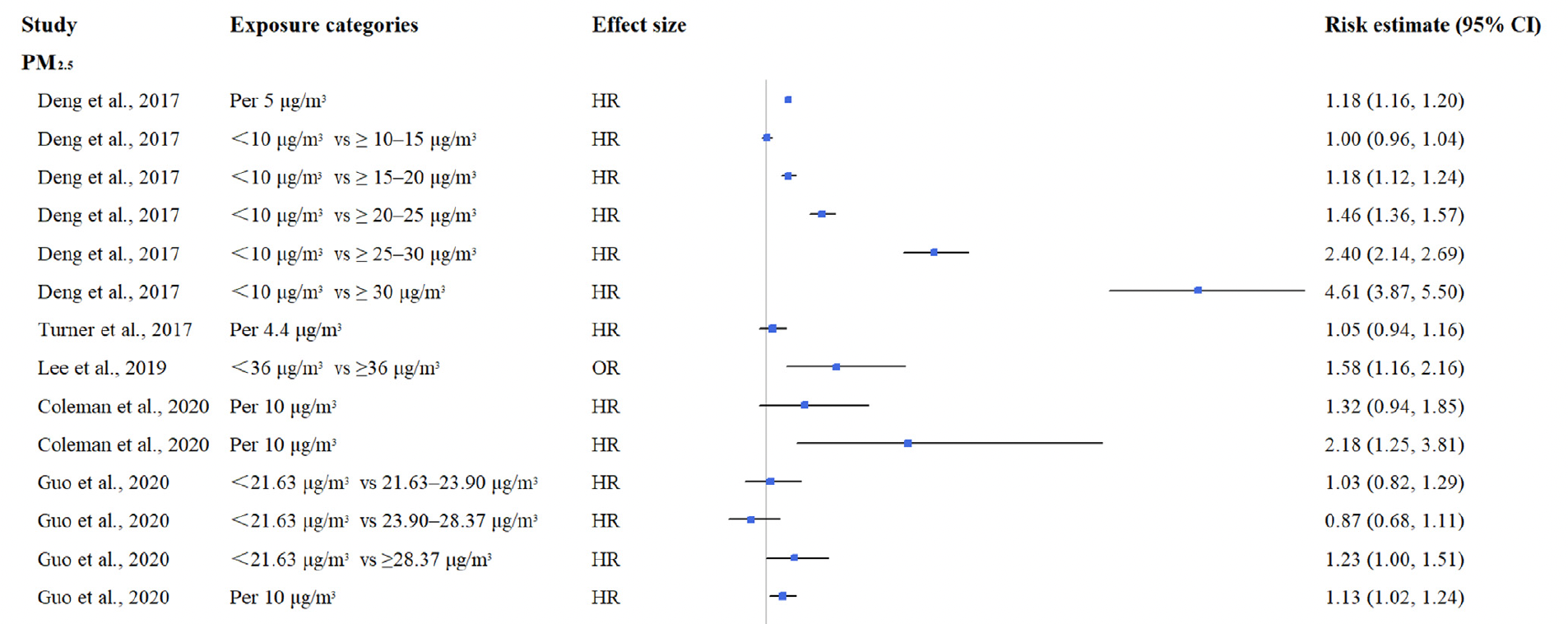 Gan et al, J environ sci. 2023
Conclusions on air pollution and liver diseases
Strong evidence for the effect of air pollution on liver metabolic diseases: 
epidemiologic and experimental evidence

Some evidence for the effect of PM2.5 on liver cancer mortality

Possible effects of PM2.5 on liver cancer (but some contradictory data)

Genotoxic and non genotoxic carcinogens in air pollution components 

Evidence for an effect of air pollutant components on metastasis for some cancer locations.
Expanding the liver exposome